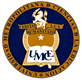 UNIVERSIDAD METROPOLITANA DE CIENCIAS  DE LA EDUCACIÓN
Programa 
de invierno en la 
UMCE 2014




Realizado por: Francisco Castañeda V.
Ing. Prevención de Riesgos
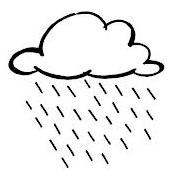 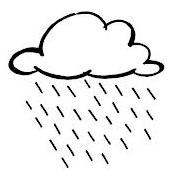 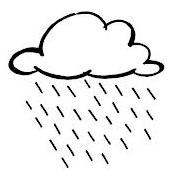 PLAN DE INVIERNO EN LA UMCE 2014.
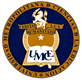 EQUIPO DE COORDINACIÓN:

DIRECTOR DE ADMINISTRACIÓN
SECCIÓN TALLERES
SECCIÓN JARDINES
SECCIÓN MAYORDOMÍA
SECCIÓN PREVENCIÓN DE RIESGOS
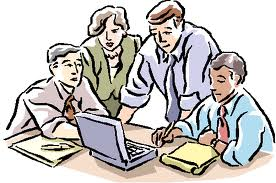 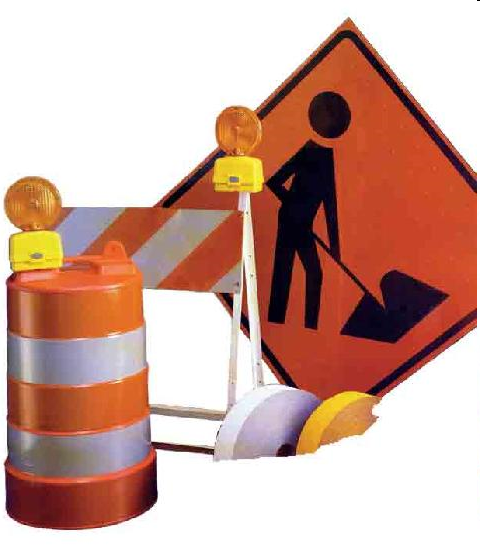 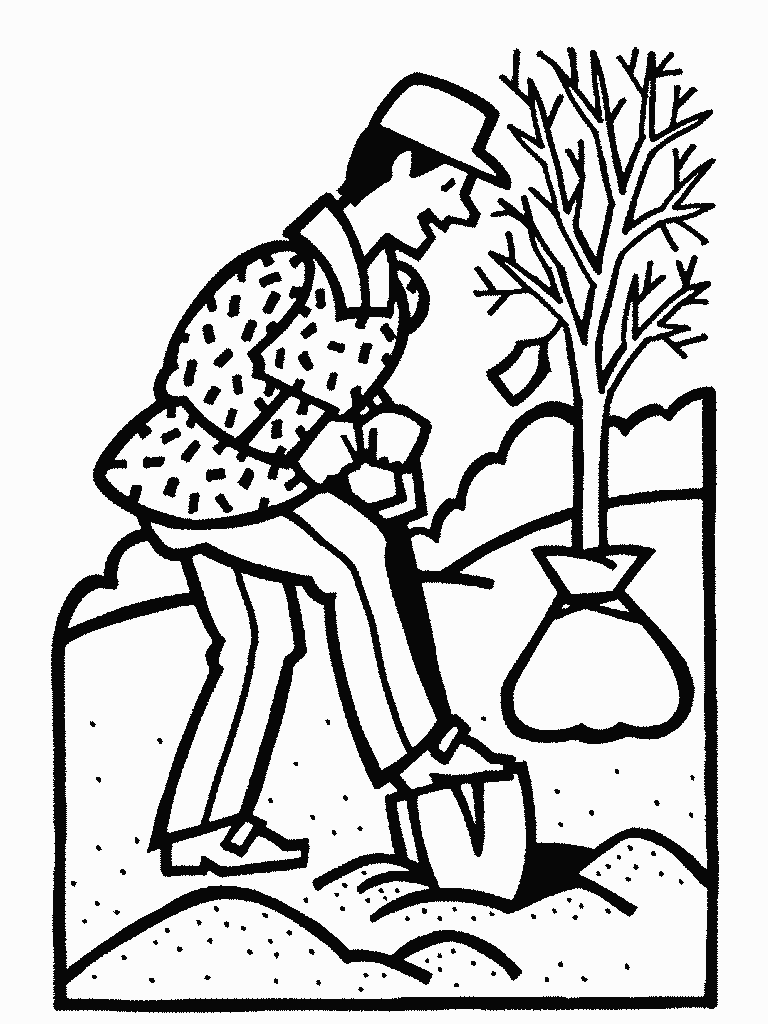 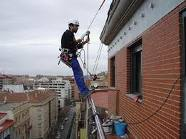 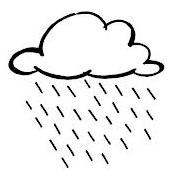 PLAN DE INVIERNO EN LA UMCE 2014.
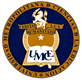 FUNCIONES DEL EQUIPO DE COORDINACIÓN :

DIRECTOR DE ADMINISTRACIÓN
	Planear, organizar, dirigir y controlar las actividades 	vinculadas con los 	recursos humanos, materiales y financieros del PLAN.

SECCIONES: TALLERES, JARDINES Y MAYORDOMÍA
		Distribuir, coordinar, colaborar y desarrollar plan.

SECCIÓN PREVENCIÓN DE RIESGOS
	Planificar, organizar, asesorar, ejecutar, supervisar y promover acciones 	permanentes para evitar accidentes del trabajo y enfermedades 	profesionales.
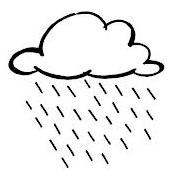 PLAN DE INVIERNO EN LA UMCE 2014.
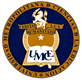 FASES DEL PLAN :

FASE PREPARATORIA
	Marzo 2014 al 05 de Mayo. 
	
FASE OPERATIVA
	Abril 2014  al 1° de Septiembre.
		
FASE DE EVALUACIÓN
	Permanente.
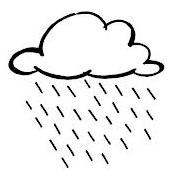 PLAN DE INVIERNO EN LA UMCE 2014.
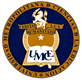 El Plan de invierno incluye un conjunto de medidas y acciones
orientadas a: 

•	Prevenir situaciones que afecten a la comunidad en periodo invernal.

Coordinación con Decanatos y Directores con equipo de coordinación. 

Resguardar la seguridad  de la comunidad universitaria durante el  invierno,  es el gran objetivo que el equipo coordinador se ha propuesto para esta temporada a través de la ejecución del plan de invierno 2014.

 Este plan busca  desarrollar una línea de acción que dé cobertura a las emergencias propias de la estación  invernal  a través de la coordinación  con los distintos Decanatos y departamentos. La idea es preparar a la comunidad a través de la prevención. Para ello, la Institución se ha instruido en tres importantes áreas, Prevención, Reacción, y evaluación continúa.
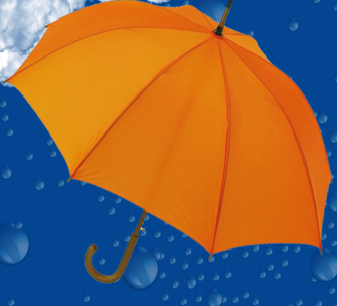 PLAN DE INVIERNO EN LA UMCE 2014.
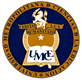 ETAPAS
La primera de estas etapas busca  obtener  información  de manera de hacer una pre evaluación de la situación e infraestructura, para generar un diagnostico e iniciar así las primeras medidas tales como, despeje de vías de evacuación aguas lluvias (Limpieza de cámaras de alcantarillados), poda de árboles (en riesgos de caídas de ramas y despeje de líneas eléctricas), limpieza y/o reparación de techos y canaletas.

La segunda etapa de reacción, establecerá  una campaña de mantención de estufas  para prevenir incendios y emanación de monóxido de carbono y/o gas, así como, educación referente al uso de calefactores o estufas eléctricas por sistema eléctrico de cada unidad o departamento.